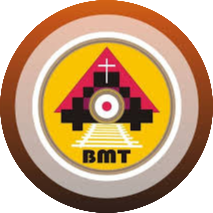 THỨ HAI TUẦN XIVTHƯỜNG NIÊN C
Ca nhập lễ
Lạy Chúa, chúng tôi tưởng nhớ lại lòng thương xót của Chúa, ngay trong đền thánh Chúa. Lạy Chúa, cũng như thánh danh Chúa, lời khen ngợi Chúa sẽ vang  đến tận cùng trái đất; tay hữu Chúa đầy đức công minh.
Bài Đọc 1: St 28, 10-22a
“Ông thấy một cái thang dựng đứng, thấy các thiên thần lên xuống trên thang, và nghe Thiên Chúa phán”.
Trích sách Sáng Thế.
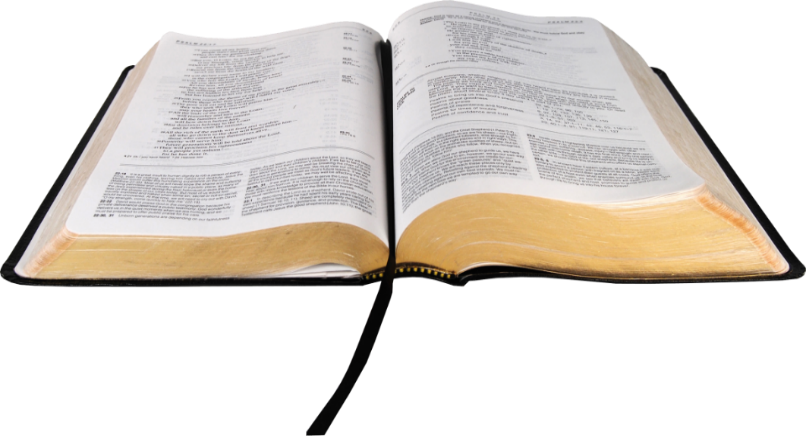 Đáp Ca:
Tv 90, 1-2. 3-4. 14-15ab
Ðáp:  Lạy Chúa con, con tin cậy ở Ngài
Alleluia, alleluia! – Chúa trung thành trong mọi lời Chúa phán, và thánh thiện trong mọi việc Chúa làm. –    Alleluia.
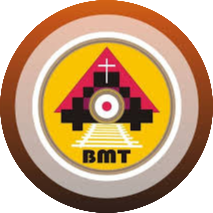 Phúc Âm: Mt 9, 18-26
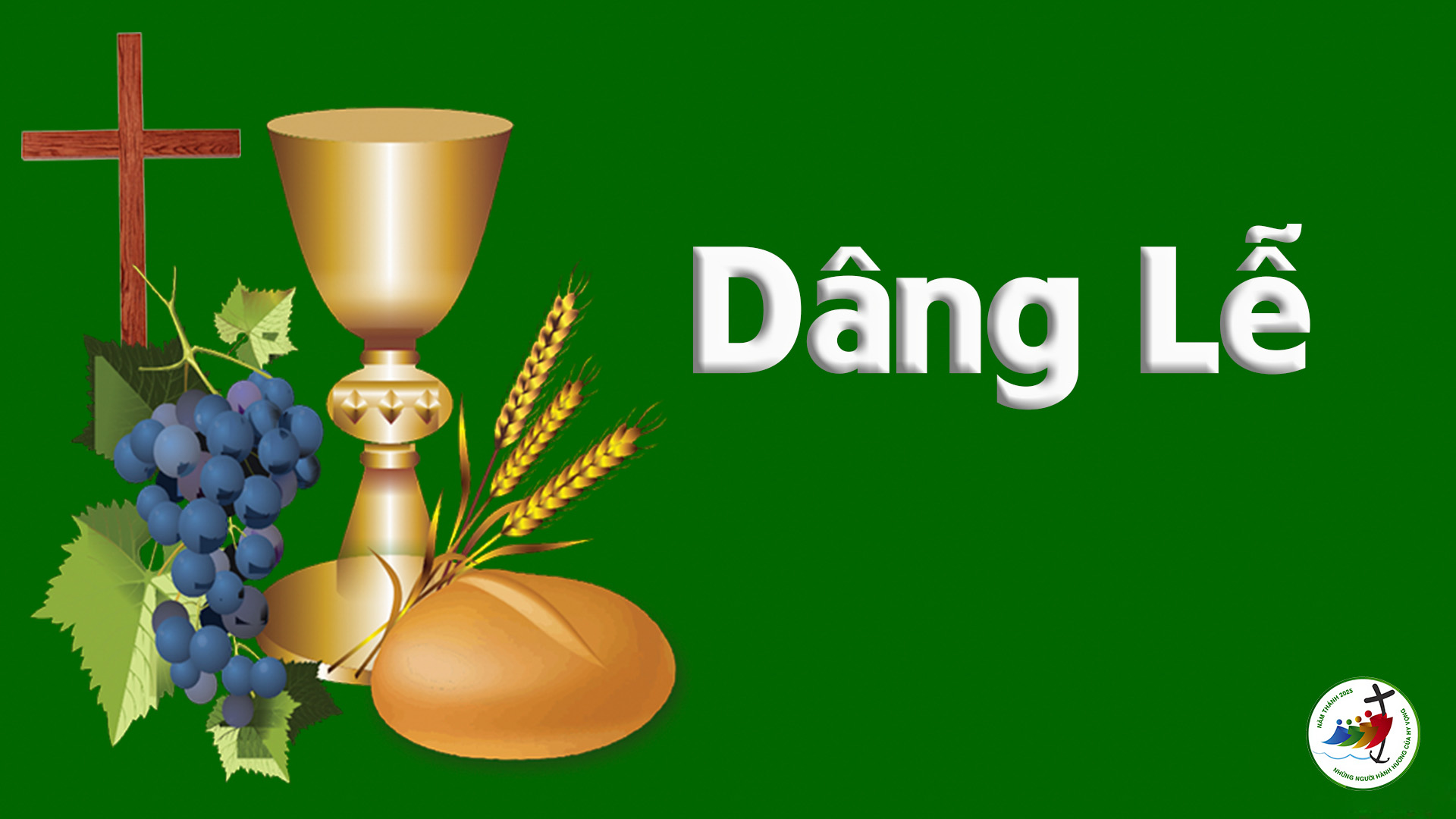 Ca hiệp lễ
Các bạn hãy nếm thử và hãy nhìn coi, cho biết Chúa thiện hảo nhường bao; Phúc cho ai tìm nương tựa ở nơi Chúa.
Ca Kết Lễ
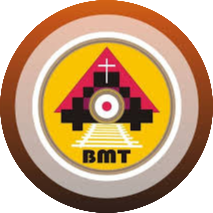 THỨ HAI TUẦN XIVTHƯỜNG NIÊN C